NIATx Change Project5x5 presentation
Milwaukee County Behavioral Health Division
AIM
Problem: Approximately 1/3 of all Emergency Detentions brought to our facility are discharged within a few hours.
Big A: Reduce unnecessary emergency detentions in Psychiatric Crisis Services (our emergency room)
Little a: Reduce the number of ED’s from each police district, one at a time.
CHANGE
Target police district with training in hopes that we will receive fewer unnecessary ED’s in PCS.

Most ED’s come from Milwaukee PD’s District 5, so we have decided to target them for our pilot training.
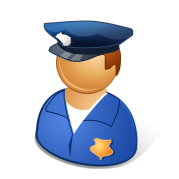 MAY - Results
[Speaker Notes: Right click chart  Edit Data…
	Change values in “After Training” row to data from PCS log (for District 5 ED’s) and from Avatar (for Total ED’s)]
June - Results
[Speaker Notes: Right click chart  Edit Data…
	Change values in “After Training” row to data from PCS log (for District 5 ED’s) and from Avatar (for Total ED’s)]
July - Results
[Speaker Notes: Right click chart  Edit Data…
	Change values in “After Training” row to data from PCS log (for District 5 ED’s) and from Avatar (for Total ED’s)]
Next Steps
The results show that the training was successful in reducing the number of ED’s from the targeted police district by 14% over the two week period. In June the number of ED’s from the targeted police district reduced another 10% following the intervention.  However, in July, the number of ED’s returned to the “prior to intervention” number of ED’s for the targeted police district.

We have mixed results for the intervention.  Despite the number of ED’s in July being equal to the “prior to intervention” May results, there were also an additional 37 ED’s written by the districts in July compared to May.  The current plan is to complete repeat education with the current district to further reduce the number of emergency detentions.
[Speaker Notes: If data in previous chart shows decrease in number of ED’s from district 5, then leave alone.
If data in previous chart shows no change (or an increase) in number of ED’s from District 5, update with this text:
“The results show that the training was not successful in reducing the number of ED’s from the targeted police district.”]
Impact
The training to reduce ED’s shows that educating police on the crisis mobile team, does in fact have an impact on reducing overall emergency detentions.  Continued or repeat education should further impact sustained intervention success.

If ED’s can be reduced across all districts, it has the potential to save the county millions of dollars over the next few years, and reduce the utilization of the more costly psychiatric crisis services emergency room.
[Speaker Notes: If data in previous chart shows decrease in number of ED’s from district 5, then leave alone.
If data in previous chart shows no change (or an increase) in number of ED’s from District 5, update with this text:
“The failure of the training program to reduce ED’s in affected district shows that training police is an ineffective solution to the excessive ED problem. More intensive collaboration between police and BHD staff may be necessary.”]